Картотека опытов и экспериментов
[Speaker Notes: Этот шаблон можно использовать как начальный файл для предоставления обновлений вех проекта.

Разделы
Для добавления разделов щелкните слайд правой кнопкой мыши. Разделы позволяют упорядочить слайды и организовать совместную работу нескольких авторов.

Заметки
Используйте раздел заметок для размещения заметок докладчика или дополнительных сведений для аудитории. Во время воспроизведения презентации эти заметки отображаются в представлении презентации. 
Обращайте внимание на размер шрифта (важно обеспечить различимость при ослабленном зрении, видеосъемке и чтении с экрана)

Сочетаемые цвета 
Обратите особое внимание на графики, диаграммы и надписи. 
Учтите, что печать будет выполняться в черно-белом режиме или в оттенках серого. Выполните пробную печать, чтобы убедиться в сохранении разницы между цветами при печати в черно-белом режиме или в оттенках серого.

Диаграммы, таблицы и графики
Не усложняйте восприятие: по возможности используйте согласованные, простые стили и цвета.
Снабдите все диаграммы и таблицы подписями.]
Цель: 
Раскрывать многогранность весенних явлений
в природе и жизни  человека.

Задачи:
Формировать знания 
детей о явлениях природы
весной.
Учить наблюдать, 
видеть причинно – 
следственные связи,
делать выводы.
Развивать логическое мышление, речь, 
кругозор.
Воспитывать любознательность, любовь к 
природе и бережное отношение к своему 
здоровью.
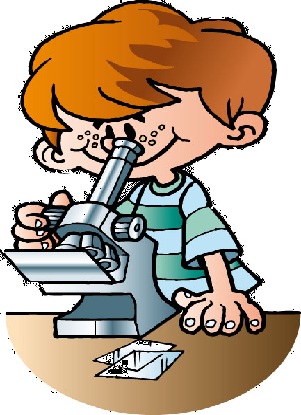 Свойства воды
 Прозрачность воды
Перед ребенком стоят два прозрачных стаканчика: один с водой, другой – с молоком. В оба стаканчика положить ложечки или палочки. В каком из стаканчиков они видны, а в каком – нет? Почему? Перед нами молоко и вода, в стаканчике с водой мы видим ложку, а в стаканчике с молоком – нет. 
        Вывод: вода прозрачная, а молоко – нет.
Вода не имеет формы
Предложите детям рассмотреть кусочек льда (лед - это твердая вода). Какой формы этот кусочек льда? Изменит ли он свою форму, если мы опустим его в стакан, в миску, положим на стол или на ладошку? Нет, в любом месте он остается кубиком (до тех пор, пока не растает).  
        А жидкая вода?
Цветы лотоса
Сделать цветок из бумаги, 
      лепестки закрутить к центру 
      и опустить в воду. Цветы 
      начинают распускаться. 
     Бумага намокает, становится тяжелее.
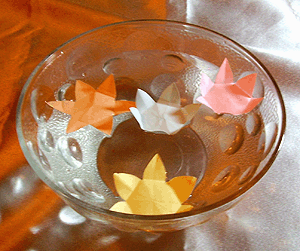 ТОНЕТ – ПЛАВАЕТ.
Цель: показать, что металл тонет в воде, а дерево нет.
Ход. Спросить, что произойдет, если опустить в воду гвоздь и деревянную палочку. 
Проверить гипотезу, опустив объекты в воду.
Вывод: металл тонет в воде, а дерево нет.
 ЖИВОТВОРНОЕ СВОЙСТВО ВОДЫ.
Цель: Показать важное свойство воды – давать жизнь живому.
Ход:
Наблюдение за срезанными веточками дерева, поставленными в воду, они оживают, дают корни.
Наблюдение за проращиванием одинаковых семян в двух блюдцах: пустом и с влажной ватой.
Наблюдение за проращиванием луковицы в сухой банке и банке с водой.
Вывод: Вода дает жизнь живому.
КРУГОВОРОТ ВОДЫ В ПРИРОДЕ
Вам потребуются: большой пластмассовый сосуд, банка поменьше и полиэтиленовая пленка. Налейте в сосуд немного воды и поставьте его на солнце, накрыв пленкой. Солнце нагреет воду, она начнет испаряться и, поднимаясь, конденсироваться на прохладной пленке, а затем капать в банку.
ЭФФЕКТ РАДУГИ
Вы можете сами  расщепить видимый солнечный свет на отдельные цвета, воспроизведя эффект  радуги. Для этого в очень ясный, солнечный день вам понадобятся миска с водой, лист белого картона и маленькое зеркальце. 
Поставьте миску с водой на самое солнечное место.  Опустите зеркальце в воду и прислоните его к краю миски
Поверните зеркальце под таким углом, чтобы на него падал яркий солнечный свет. Затем перемещайте картон перед миской так, чтобы на нем появилась отраженная «радуга».
ТЕКУЧЕСТЬ ВОДЫ.
Цель: Показать, что вода не имеет формы, разливается, течет.  Ход: взять 2 стакана, наполненные водой, а также 2-3 предмета, выполненные из твердого материала (кубик, линейка, деревянная ложка и др.) определить форму этих предметов. Задать вопрос: «Есть ли форма у воды?». Предложить детям найти ответ самостоятельно, переливая воду из одних сосудов в  другие (чашка, блюдце, пузырек и
                                                                т.д.).    Вспомнить, где и как 
                                                               разливаются лужи.
                                                               Вывод: Вода не имеет 
                                                               формы, принимает форму 
                                                               того сосуда, в который 
                                                               налита, то есть может 
                                                               легко менять форму.

 

ТАЯНИЕ ЛЬДА В ВОДЕ.
Цель: Показать взаимосвязь количества и качества от размера.
Ход: Поместить в воду большую и маленькую «льдину», спросить, какая быстрее растает. Выслушать гипотезы детей.
Вывод: Чем больше льдина, тем медленнее она тает, и наоборот.
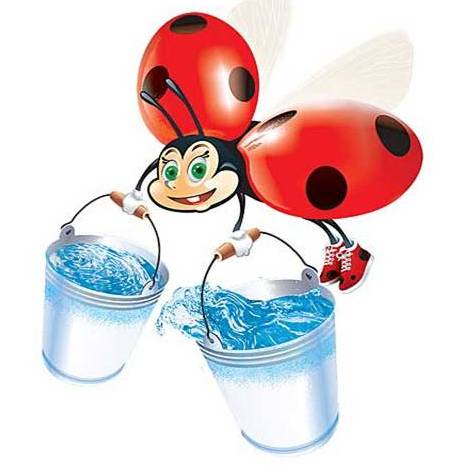 СПОСОБНОСТЬ ВОДЫ ОТРАЖАТЬ ОКРУЖАЮЩИЕ ПРЕДМЕТЫ.
Цель: показать, что вода отражает окружающие предметы.
Ход: Внести в группу таз с водой. Предложить детям рассмотреть, что отражается в воде. Попросить найти свое отражение, вспомнить, где еще они могут его увидеть.
Вывод: В воде отражаются окружающие предметы, ее можно использовать в качестве зеркала.
 ПРОЗРАЧНОСТЬ ВОДЫ.
Цель: Подвести к обобщению «чистая вода – прозрачная», «грязная – непрозрачная»
Ход: Приготовить две баночки с водой, набор мелких тонущих предметов (пуговицы, камешки, металлические предметы). Выяснить, как усвоено понятие «прозрачный»: предложить найти прозрачные предметы в группе ( стекло в окне, стакан, аквариум). Дать задание: доказать, что вода в банке прозрачная (опустить в банку мелкие предметы, и они будут видны). Задать вопрос: «Будет ли вода в аквариуме такой же прозрачной, если опустить в нее кусочек земли?» Выслушать ответы, затем – продемонстрировать опыт: в баночку с водой опустить кусочек земли и размешать. Вода стала грязной, мутной. Опущенные в такую воду предметы не видны. Обсудить. Всегда ли в аквариуме вода прозрачная, почему она становится мутной. Прозрачная ли вода в реке, озере, море, луже.
Вывод: Чистая вода прозрачная, через нее видны предметы; мутная вода непрозрачная.
СОЛНЕЧНАЯ ЛАБОРАТОРИЯ.
Цель: Показать предметы какого цвета (темного или светлого) быстрее нагреваются на солнце.
Ход: Разложить на окне на солнышке листы бумаги разных цветов (среди которых должны быть листы белого и черного цвета). Пусть они греются на солнышке. Попросите детей потрогать эти листы. Какой лист будет самым горячим? Какой самым холодным?
Вывод: Темные листы бумаги нагрелись больше. Предметы темного цвета улавливают тепло от солнца, а предметы светлого цвета отражают его. Вот почему грязный снег тает быстрее чистого! 
РАЗНОЦВЕТНЫЕ РАСТЕНИЯ.
Цель: Показать сокодвижение в стебле растения.
Материал: 2 баночки из-под йогурта, вода, чернила или пащевой краситель, растение (гвоздика, нарцисс, веточки сельдерея, петрушки).
Ход: Налить чернила в баночку. Окунуть стебли растения в баночку и подождать. Через 12 часов результат будет виден.
Вывод: Окрашенная вода поднимается по стеблю благодаря тонким канальцам. Вот почему стебли растений становятся синего цвета.
Свойства магнита
Магнит притягивает железные предметы. Это происходит потому, что магнит – это куски стали или железа, обладающие способностью притягивать предметы из железа. 
Как достать скрепку, не замочив рук? 
Поднести магнит к банке.
Магнитная сила действует сквозь воду и стекло. Поэтому мы легко достали скрепку, не замочив рук.
 
Как можно быстро разобрать и отделить металлические предметы от пластмассовых в емкости с песком?
Магнит рисует
Насыпаем на бумагу железные опилки и положим на магнит.
Железные опилки повторили форму магнита. Магнит действует сквозь бумагу.


ИТОГ:  
 Магнит притягивает железо.
Магнит действует сквозь бумагу.
Магнит действует сквозь стекло.
Железные опилки повторяют форму 
магнита.
С помощью магнита можно быстро отделить железо от пластмассы.
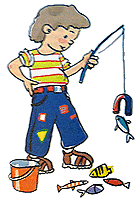 Свойства воздуха
Ветер – это движение воздуха
Для этого опыта используйте веера. Дети машут веером над водой. Почему появились волны? Веер движется и как бы подгоняет воздух. Воздух тоже начинает двигаться. Ветер - это движение воздуха.









Ветер
Прикрепить над батареями тонкие полоски бумаги или легкой ткани. Открыть форточку. Какой воздух над батареями - теплый или холодный? Теплый воздух стремится вверх. Открываем форточку и впускаем холодный воздух с улицы. Холодный воздух из форточки будет опускаться вниз, а теплый - от батареи подниматься вверх. Значит, они встретятся. Что тогда появится? Ветер. И этот ветер заставит двигаться полоски бумаги.
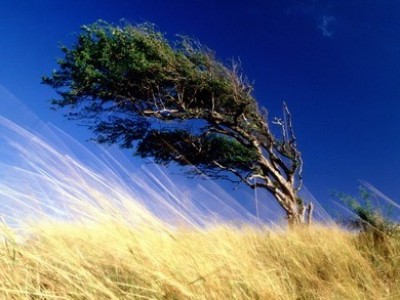 Воздух имеет вес.
 Положите на чаши весов надутый и не надутый шарики: чаша с каким шариком перевесит?
В воде появляются пузырьки воздуха.
Рассмотрите губку. Что видите? (Дырочки, отверстия.) Что в этих дырочках? Что случится, если губку погрузить в воду?
В воде появятся пузырьки - воздух из дырочек будет выходить в воду.
Воздух имеет объём.
На столе мисочки с водой и стаканчики. Вам нужно перевернуть стакан вверх дном и медленно опускать его в миску, держать стакан надо очень ровно. Что получилось? Попадает ли вода в стакан? Почему нет? 
В стакане есть воздух и он не пускает туда воду.
Воздух невидим
Воздух не имеет определенной формы, распространяется во всех направлениях и не имеет собственного запаха. Возьмите ароматизированные салфетки, корки апельсинов и т. д. и попробуйте последовательно почувствовать запахи, распространяющиеся в помещении.